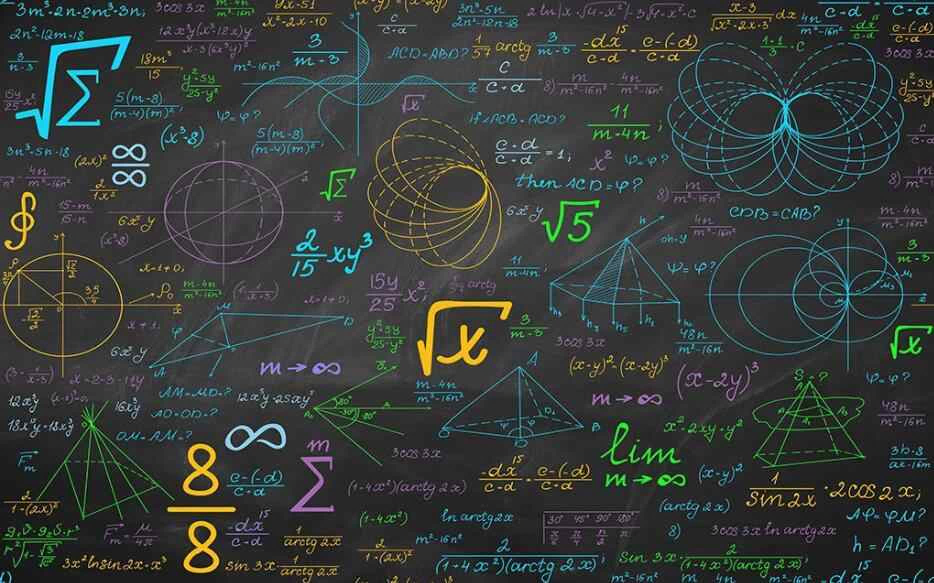 Մաթեմատիկական մրցաշար
Մրցում են VIII դասարանցիները
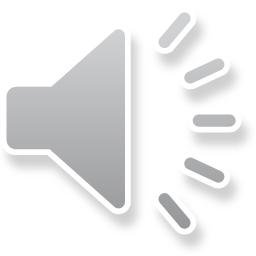 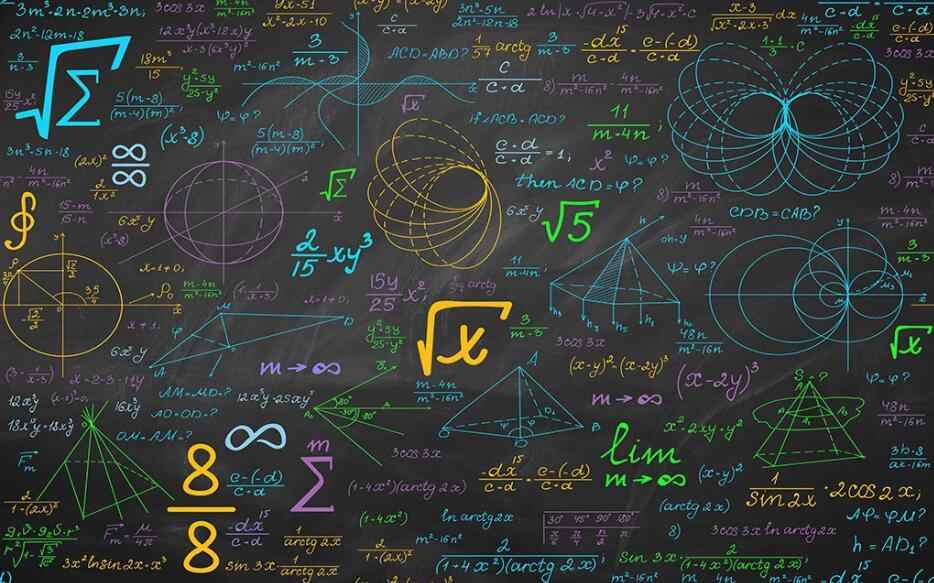 Նպատակները
Մաթեմատիկայի նկատմամբ  հետաքրքրություն սերմանելը
Ուշադրության զարգացում, տրամաբանական մտածողություն և նոր գիտելիքների ձեռքբերում
Թիմում աշխատելու ունակություն
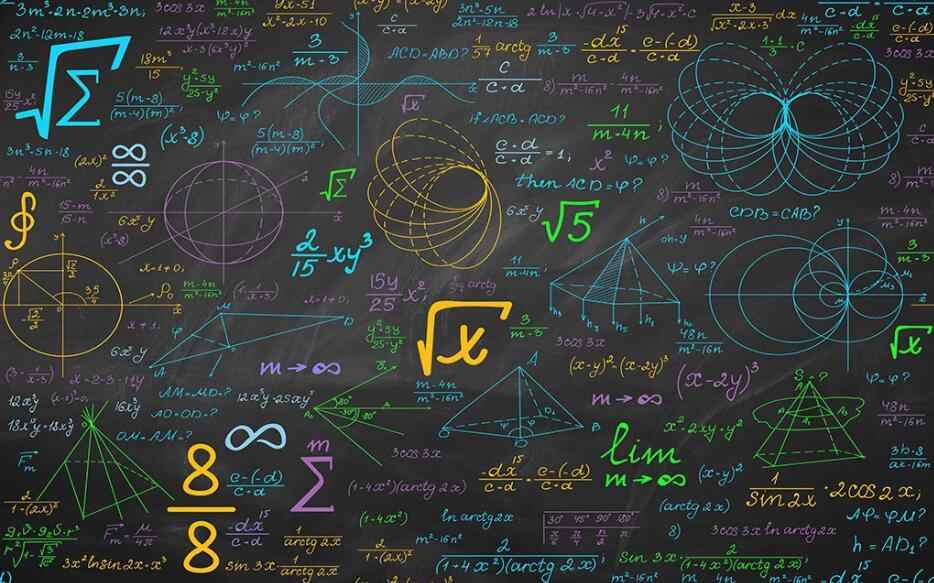 Когда-то давным-давно знаменитый физик-математик Б.Паскаль сказал: 
“Предмет математики настолько серьезен, что полезно не упускать случая, сделать его немного занимательным!”
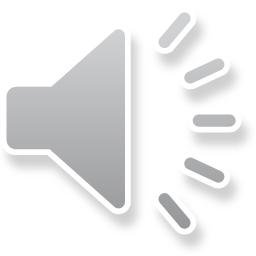 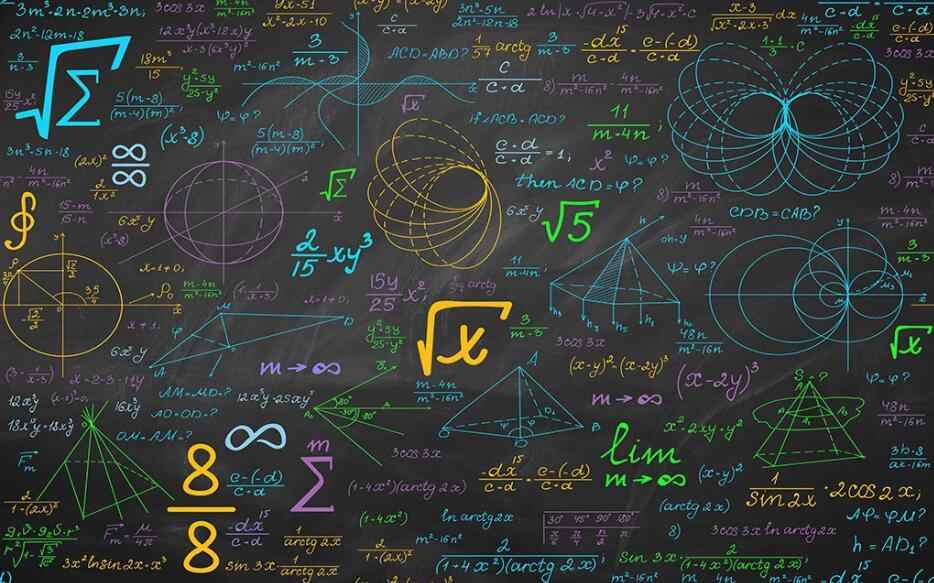 Խթանման փուլ
Ծերանում են
Ի՞նչ են անում երկրի վրա բոլոր մարդիկ միաժամանակ:
Երկու հոգի թենիս են խաղում: Յուրաքանչյուրը խաղացել է հինգ խաղ և հինգ անգամ հաղթել է:  Դա հնարավո՞ր է:
Երկուսն էլ տարբեր խաղեր էին խաղում այլ մարդկանց հետ:
Ինչպե՞ս կարող է նետված ձուն երեք մետր թռչել ու չկոտրվել:
Եթե ձուն նետվում է ավելի քան երեք մետր, ապա առաջին երեք մետրը այն կթռչի առանց կոտրվելու:
Կաթսայի կափարիչը
Ի՞նչը չի տեղավորվի ամենամեծ կաթսայի մեջ:
Մի արբանյակը Երկրի շուրջ մեկ պտույտ է կատարում 1 ժամ 40 րոպեի ընթացքում, իսկ մյուսը՝ 100 րոպեում: Ինչպե՞ս կարող է դա լինել:
Մեկ ժամ քառասուն րոպեն հավասար է հարյուր րոպեի:
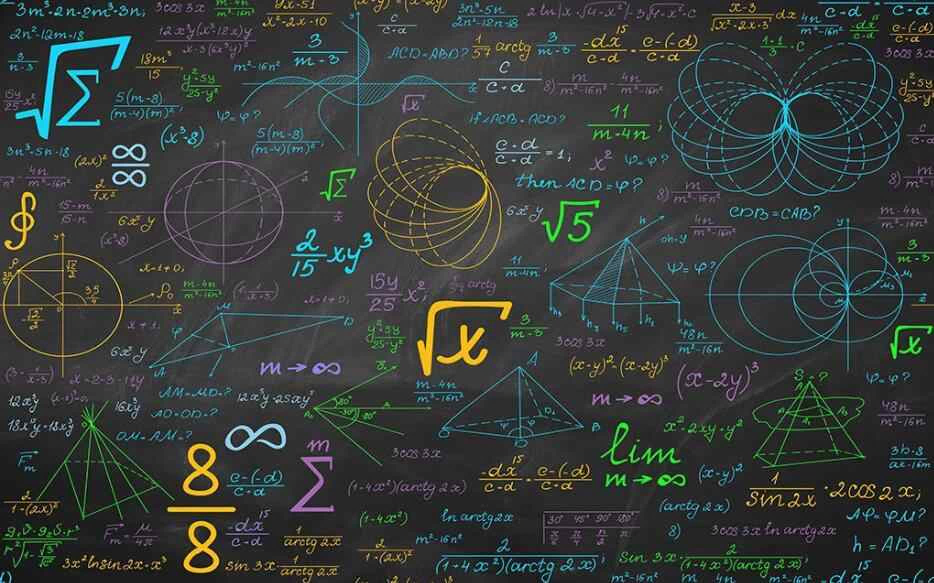 Խթանման փուլ
Սխալ
Ո՞ր բառն է միշտ սխալ հնչում:
Չոր
Ի՞նչպիսի քարեր չկան ծովում:
Ի՞նչ նշան պետք է տեղադրել 4-ի և 5-ի միջև, որպեսզի արդյունքը լինի 4-ից ավելի և 5-ից պակաս:
Ստորակետ
Հնարավո՞ր է կանխատեսել որևէ խաղի հաշիվը՝ դրա մեկնարկից առաջ:
Այո, 0 - 0
Դասեր
Ի՞նչ կարող եք պատրաստել, բայց չուտել:
Ի՞նչն է, որ քոնն է, բայց ուրիշներն այն ավելի շատ են օգտագործում:
Քո անունը
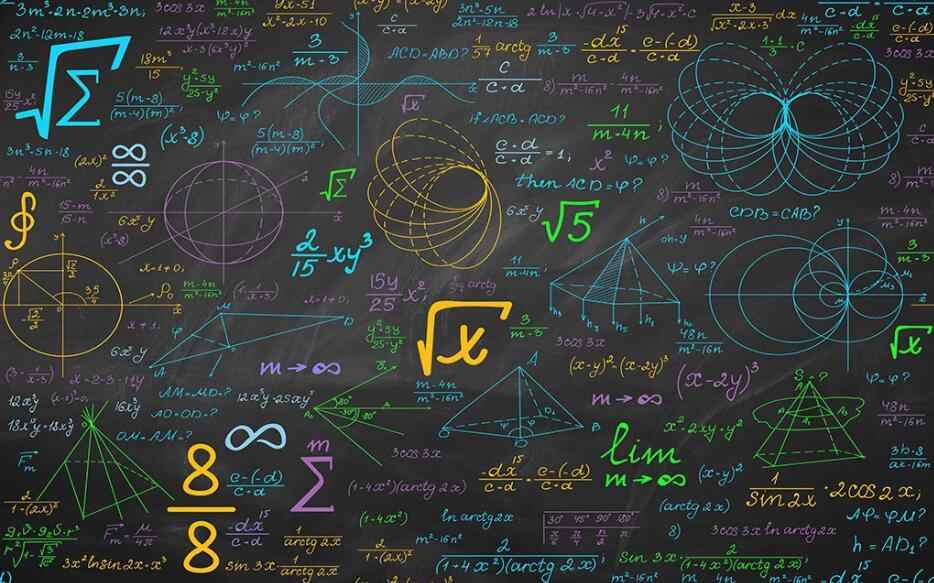 Արդյունքների ամփոփում
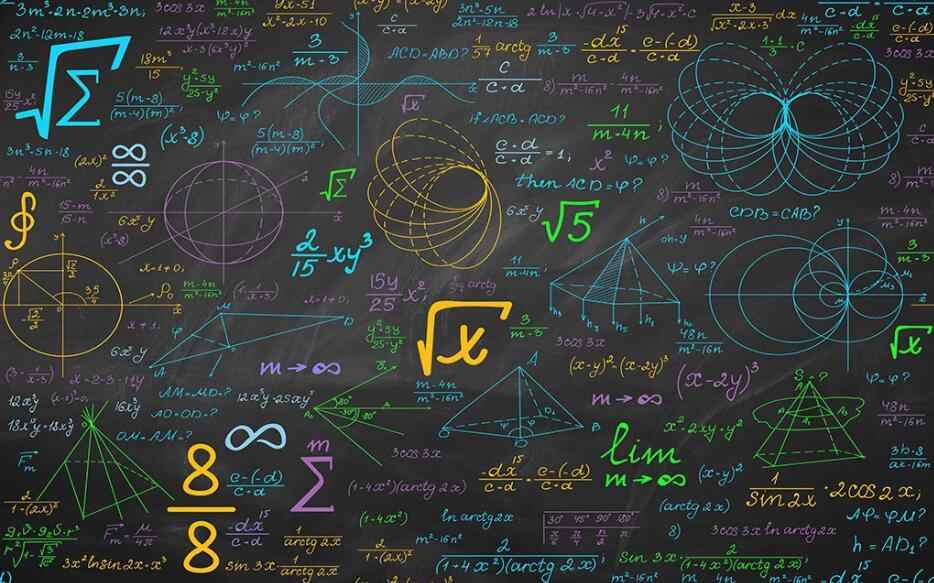 Բլից
Ո՞ր պատկերն է կոչվում բեկյալ:
Կետերից և դրանք միացնող հատվածներից բաղկացած պատկերը կոչվում է բեկյալ:
Քանի՞ տեսակ են լինում բեկյալները:
Բաց, փակ, պարզ
Որո ՞ նք են զուգահեռագծի հայտանիշները:
1. Եթե քառանկյան երկու կողմերը հավասար են և զուգահեռ, ապա քառանկյունը զուգահեռագիծ է:
2. Եթե քառանկյան հանդիպակաց կողմերը զույգ առ զույգ հավասար են, ապա քառանկյունը զուգահեռագիծ է:
3. Եթե քառանկյան անկյունագծերը հատվում և հատման կետով կիսվում են, ապա քառանկյունը զուգահեռագիծ է:
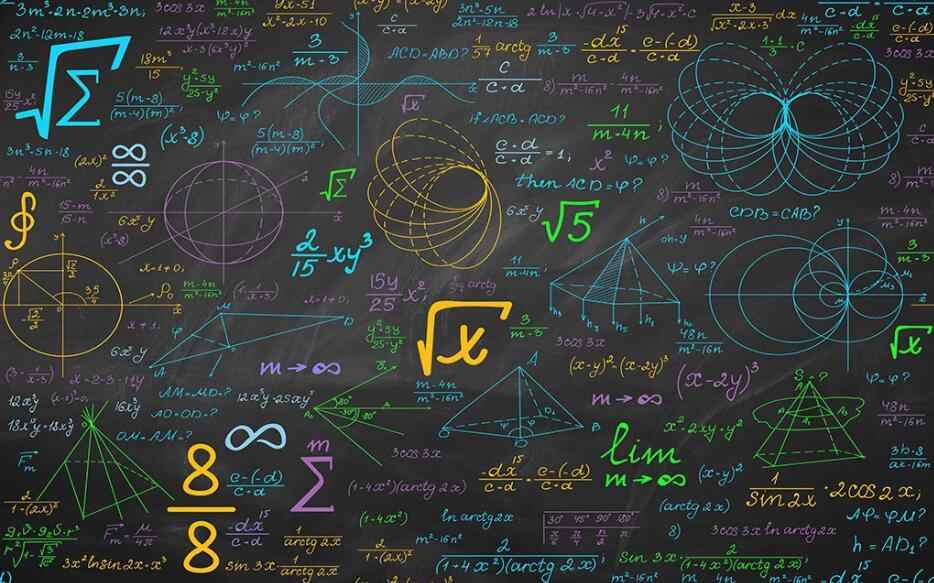 Բլից
Ի՞նչ է նշանակում լուծել ոչ խիստ գծային անհավասարումը:
Լուծել ոչ խիստ անհավասարումը նշանակում է գտնել նրա բոլոր լուծումները կամ ապացուցել, որ լուծումներ չկան:
Ի՞նչն են անվանում ռացիոնալ արտահայտություն:
Ռացիոնալ արտահայտություն կոչվում է այն արտահայտությունը, որում
մի քանի հանրահաշվական կոտորակներ միացված են թվաբանական գործողությունների նշաններով:
Ո՞ր արտահայտությունները իմաստ չունեն:
Այնպիսի արտահայտությունները, որոնք պարունակում են զրոյական բազմանդամի վրա բաժանման գործողություն կոչվում են իմաստ չունեցող արտահայտություններ:
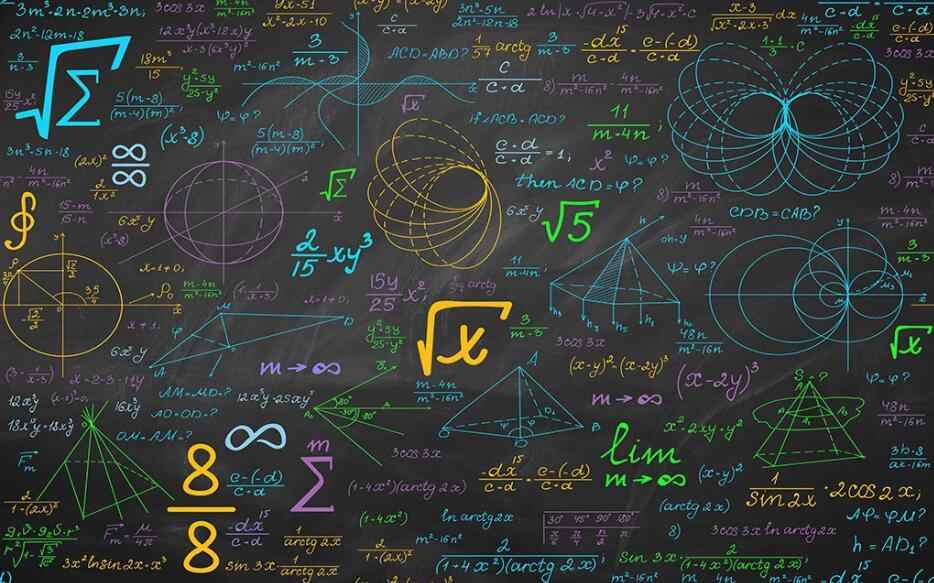 Արդյունքների ամփոփում
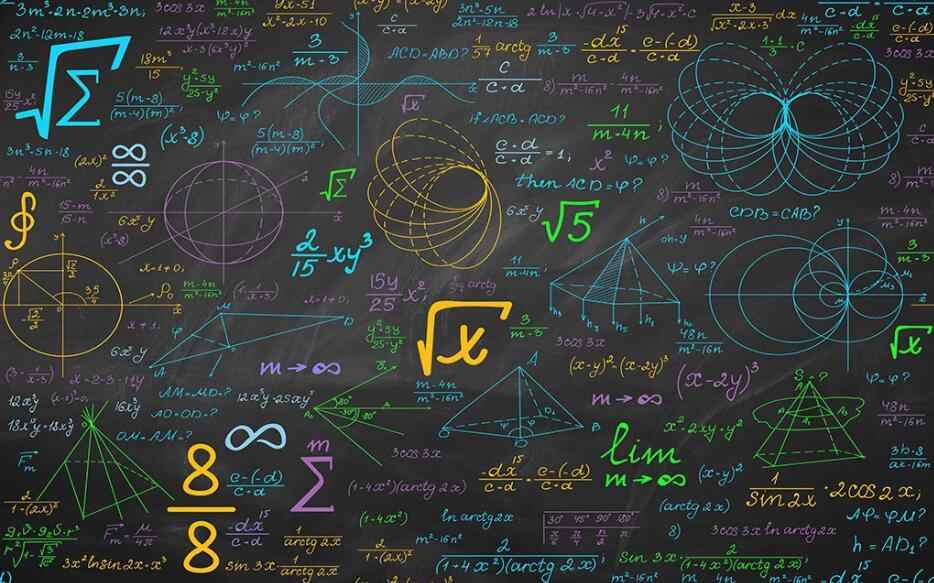 Տնային առաջադրանք
83
81
82
Ներգծյալ երկրաչափական պատկերներ
C անկյունը ներգծված է O շրջանագծին։ AB-ն O շրջանագծի տրամագիծ է։
Գտիր O շրջանագծի շառավիղը։
C անկյունը ներգծված է O շրջանագծին։AB-ն O-ի տրամագիծն է։ Գտիր ∠ B-ն
Գտիր O շրջանագծի ∠ DEG անկյունը։
A
D
A
E
460
G
15
O
C
O
O
C
8
500
C
F
B
∠ B = 440
OA = 8,5
B
∠ DEG = 500
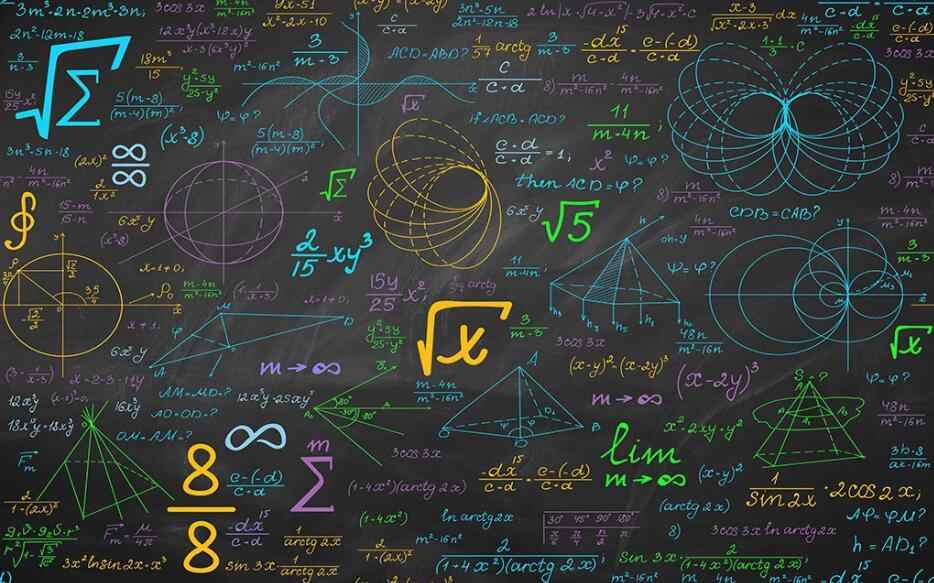 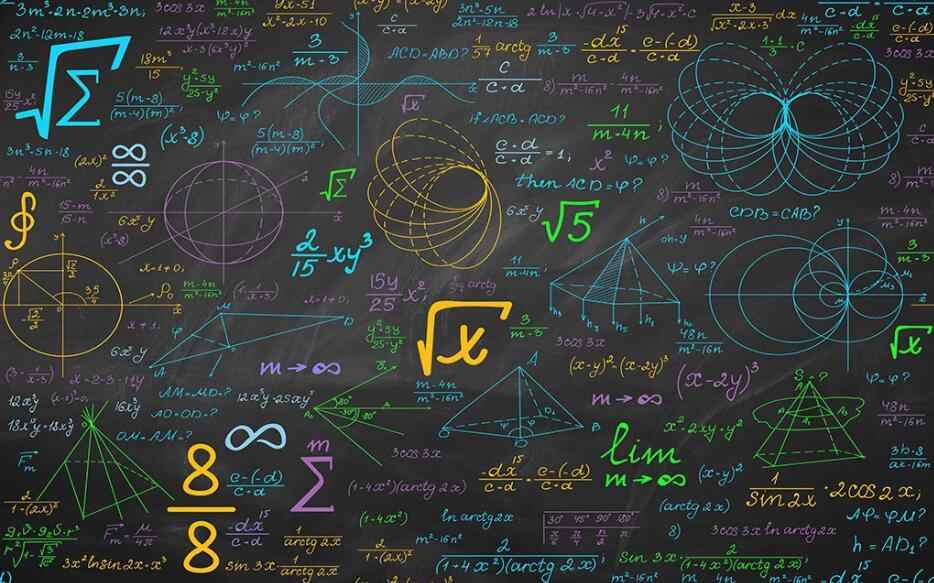 Արդյունքների ամփոփում
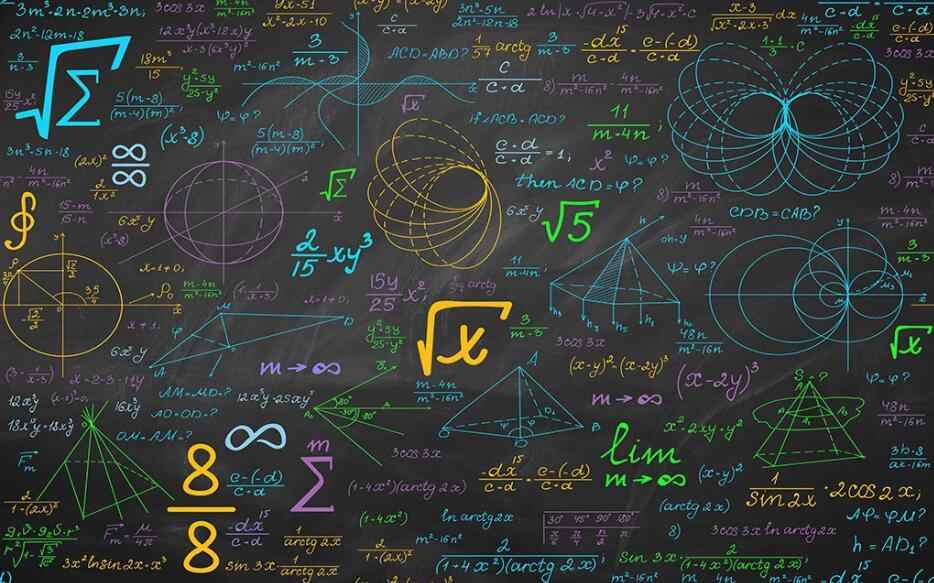 Ընտրի՛ր ճիշտ պատասխանը
Կարգավորված թվազույգերից ո՞րն է հավասարման լուծումը։   7x-2y=-5
Միայն (1;5)(1;5)
Ո՛չ մեկը, ո՛չ մյուսը
Ե՛վ (1;5)-ը և՛ (-1;1)-ը
Միայն (-1;1)(−1;1)
2x+y=4  y=3x-1​  Բավարարո՞ւմ է արդյոք (1,2)(1,2) -ը երկու հավասարումներին էլ:
այո
ոչ
y=5x+2                  4x-y=0Համակարգի լուծո՞ւմ է արդյո՞ք  (2; 12)-ը:
այո
ոչ
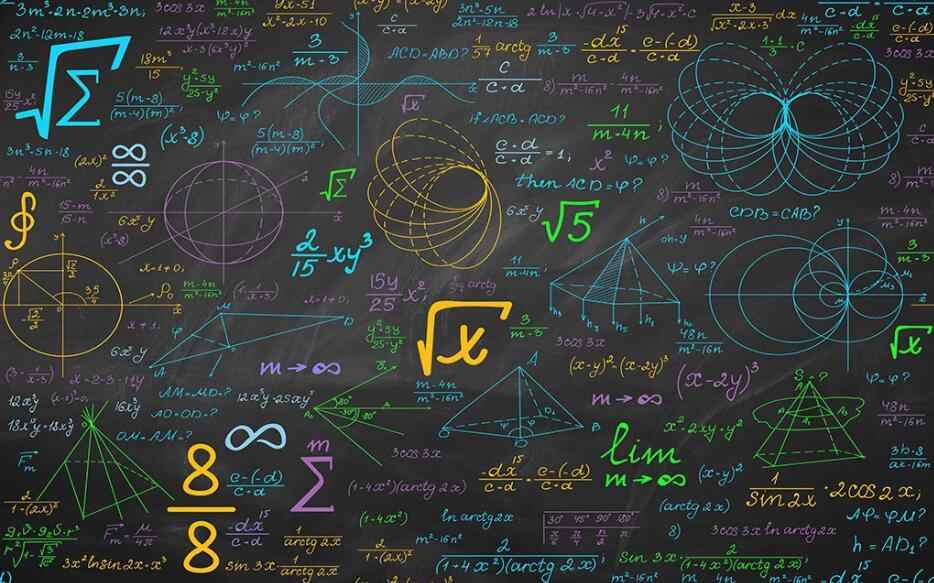 Ընտրի՛ր ճիշտ պատասխանը
Ո՞ր անհավասարությունները կարելի է գումարել:
ա)  Եթե a, b, c և d թվերը այնպիսին են, որ a < b և c < d,
բ)   Եթե a, b, c և d դրական թվերը այնպիսին են, որ a < b և c < d
Պատկանո՞ւմ է արդյոք  «−2»  թիվը թվային բազմությանը
	ա) [−3; 0]	 բ) (−2; 3)	 գ) (−∞; −2]	 դ) (−3; +∞]
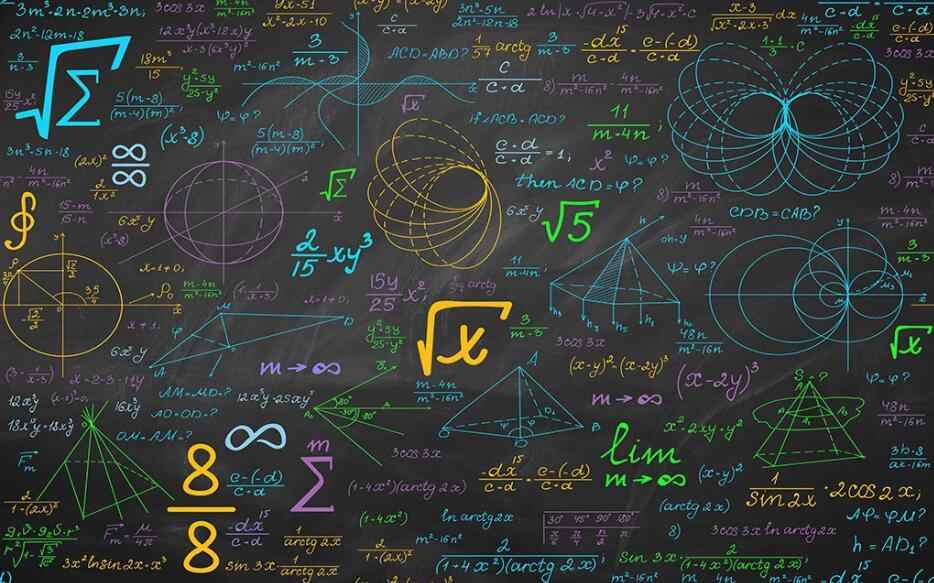 «Հաշվի՛ր իմ փոխարեն»
A, C և D կետերը գտնվում են B կենտրոնով շրջանագծի վրա:
Ինչի՞ է հավասար ∠ADC-ն, եթե ∠ABC-ն  400 է:
C
A
∠ADC=200
400
B
D
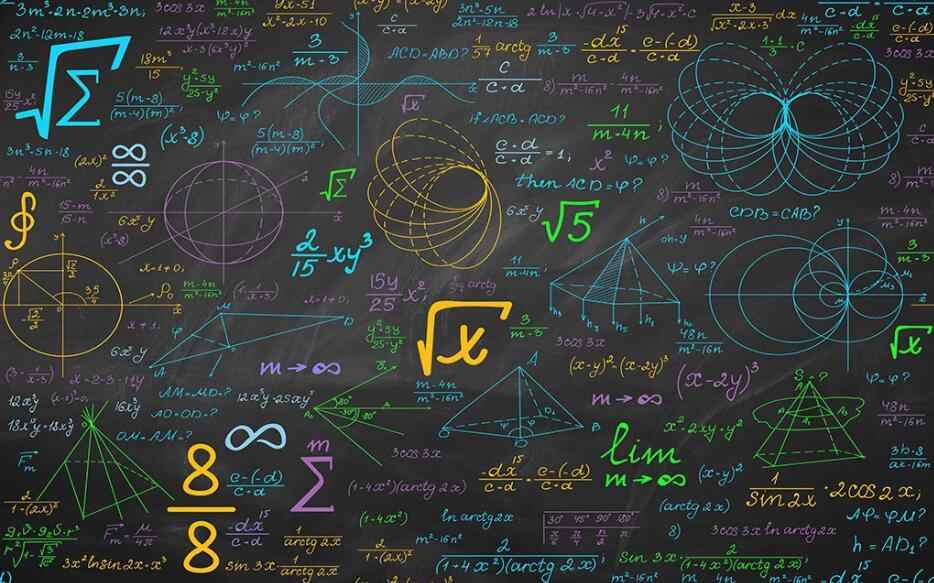 Արդյունքների ամփոփում
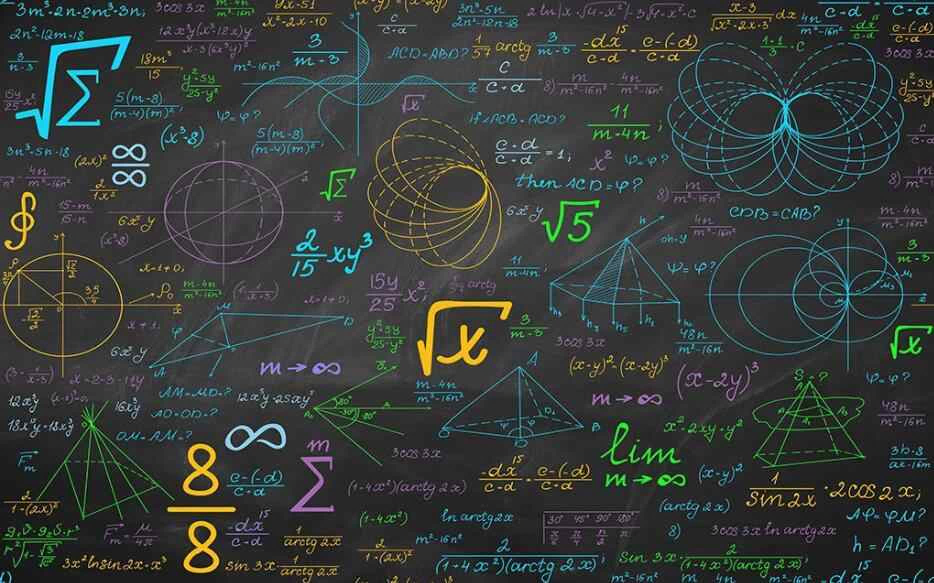 Մաթեմատիկական մրցաշար
Մրցում են VIII դասարանցիները
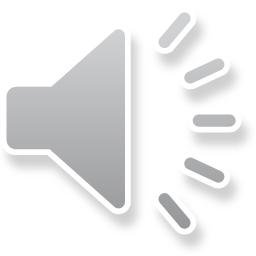 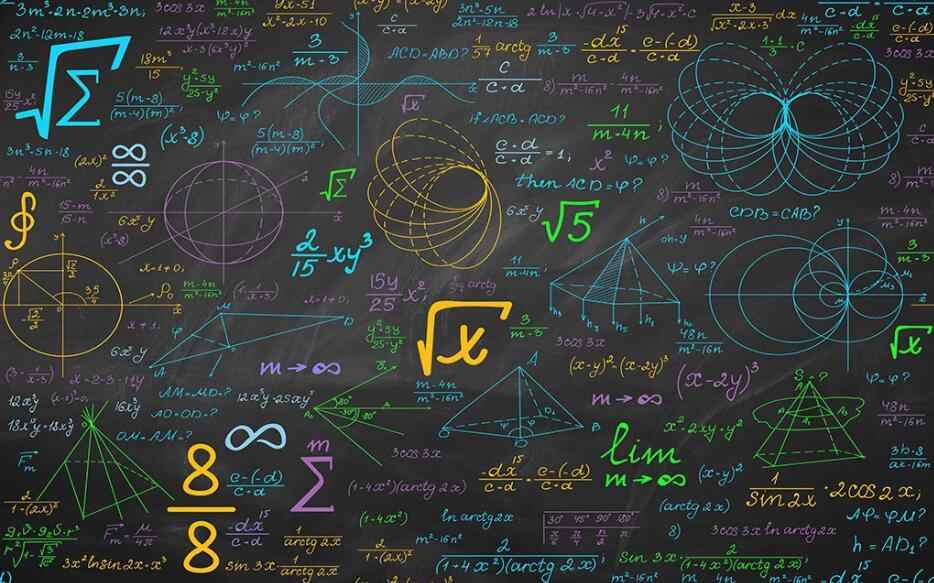 Բլից
Որո՞նք են հավասարասրուն սեղանի հայտանիշները:
1. Եթե սեղանի հիմքին առընթեր անկյունները հավասար են, ապա սեղանը հավասարասրուն է: 
2. Եթե սեղանի անկյունագծերը հավասար են, ապա սեղանը հավասարասրուն է:
Որո՞նք են շեղանկյան հայտանիշները:
1. Եթե զուգահեռագծի անկյունագծերը փոխուղղահայաց են, ապա զուգահեռագիծը շեղանկյուն է:
 
2. Եթե զուգահեռագծի երկու կից կողմերը հավասար են, ապա զուգահեռագիծը շեղանկյուն է:
 
3. Եթե զուգահեռագծի անկյունագծերը նաև անկյունների կիսորդներ են, ապա զուգահեռագիծը շեղանկյուն է:
 
4. Եթե քառանկյան բոլոր կողմերը հավասար են, ապա քառանկյունը շեղանկյուն է: